Η  ΑΞΙΑ ΤΗΣ ΣΥΝΕΡΓΑΣΙΑΣ
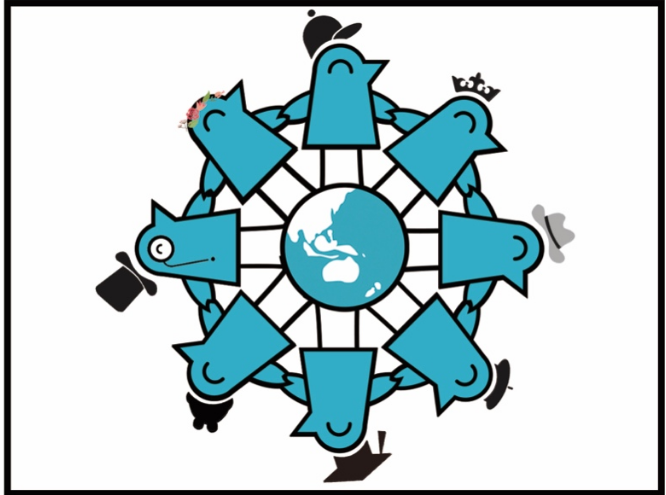 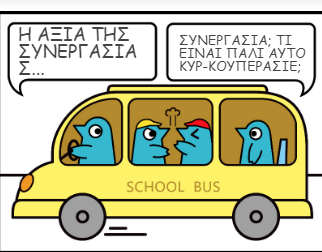 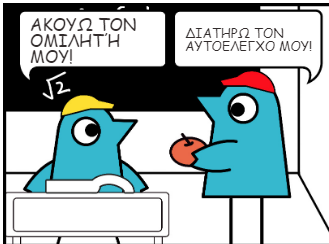 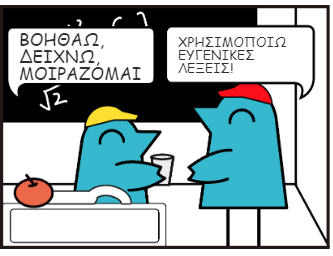 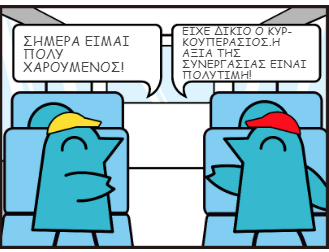